Conestoga High SchoolFinancial Aid Evening
Kyra DePersia, MBA
Assistant Director of Financial Aid
WEST CHESTER UNIVERSITY
AGENDA
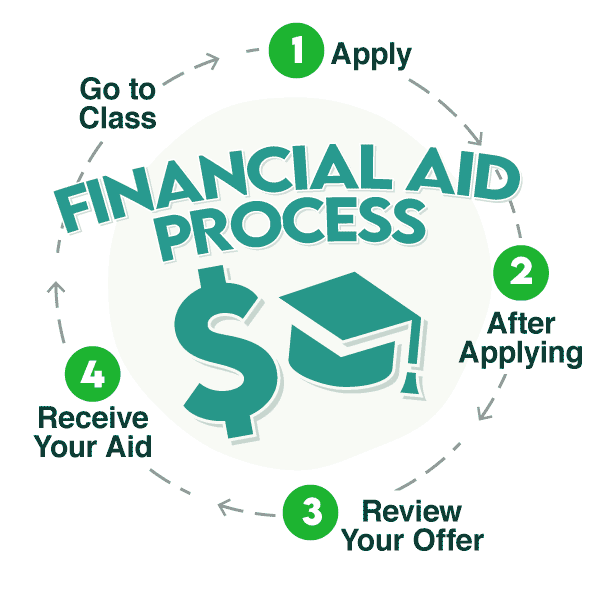 What is financial aid?
Types of aid
How do I apply for financial aid: FAFSA 
Student aid index (SAI)
Financial need
Special and unusual circumstances
WHAT IS FINANCIAL AID?
Financial aid consists of funds provided to students and families to help pay for postsecondary educational expenses: WCU Application is the FAFSA.
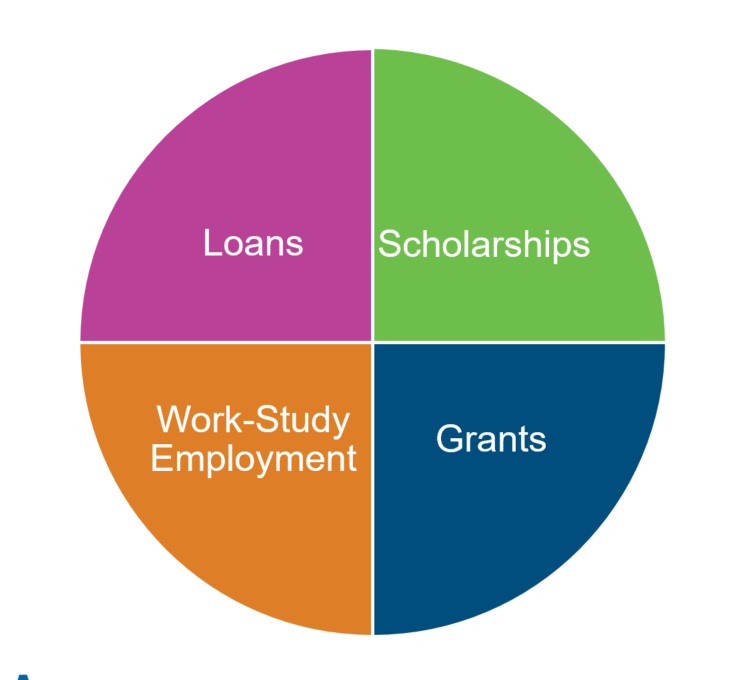 SCHOLARSHIPS: MERIT-BASED GIFT AID
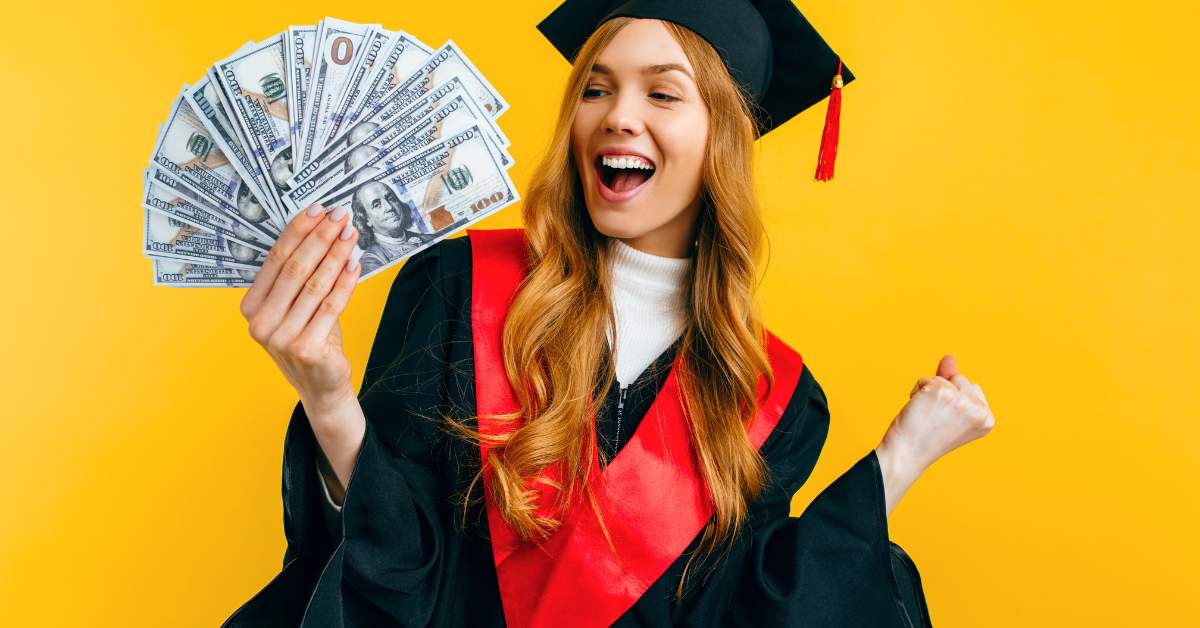 Outside Scholarships: Apply early and often
Local: High School, Parents Employers, Community Organizations
Websites: Scholly, Raise.me, Fastweb, and Chegg
Institutional: From the College itself
Does it require a separate application?
Can it be appealed?
What do you need to do to keep it?
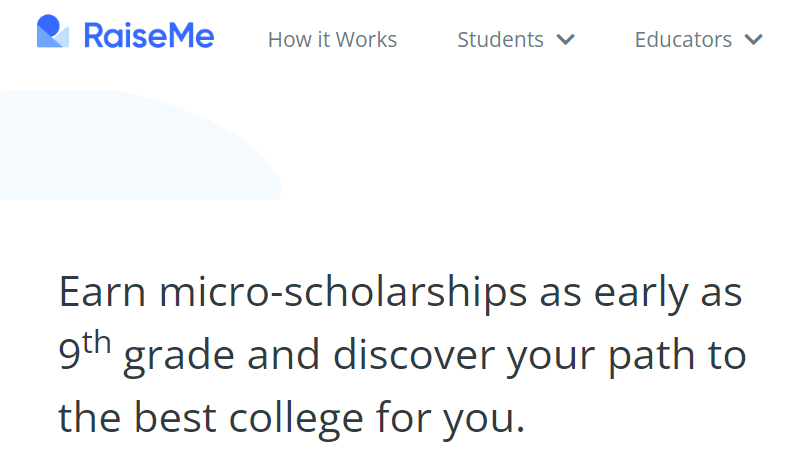 GRANTS: NEED-BASED GIFT AID
Federal
Pell: Maximum $7395
SEOG: Based on School 
State
PHEAA: amount depends on type of school
Special programs
Institutional : School decides
FEDERAL LOANS
First Year Independent
$9500 Total Offered
$3500 Subsidized
$6000 Unsubsidized 
First Year Dependent: 
$5500 Total Offered
$3500 Subsidized
$2000 Unsubsidized*
Students may get additional *$4k if parent denied on PLUS loan
Subsidized
No interest while enrolled
Unsubsidized
Interest accrues while enrolled.
Repayment starts 6 months after graduation!
STUDENT EMPLOYMENT
Not all campus jobs are through federal work study. If you do not qualify for federal work study ask about other opportunities to work on campus. 
FEDERAL WORK STUDY: NEED BASED AND SCHOOL BASED
Doesn’t pay towards tuition, but instead earned through a paycheck
On-campus employment that works with a student’s schedule
Can help build a student’s resume and create opportunities
Free Application for Federal Student Aid (FAFSA)
FREE!!
Filed every year
Seniors: 25-26 FAFSA opened in mid-October with schools getting information in February
All other grades: starting back-up with 26-27, FAFSA opens on October 1st. 
Uses prior-prior tax information. 2023 taxes for 25-26 FAFSA
Can list up to 20 Schools on the FAFSA even before being accepted.
What to Expect With the FAFSA Form:
Keep available your FSA ID and login information as the FAFSA is completed on a yearly basis.
IRS Information is a requirement. Tax information imports directly from the IRS.
Student’s/Parent/Spouses are referred to as “contributors” and it is possible to need more than one parent to sign the FAFSA if “married filing separately”. 
Expected Family Contribution (EFC) is now the Student Aid Index (SAI) and starts at -1500. The SAI is the number used by each school to help determine what federal grants and loans a student is eligible for.
Once submitted, a FAFSA takes about 7-10 business days to process and be received by the schools of receipt listed on the FAFSA.
How will the FAFSA look?
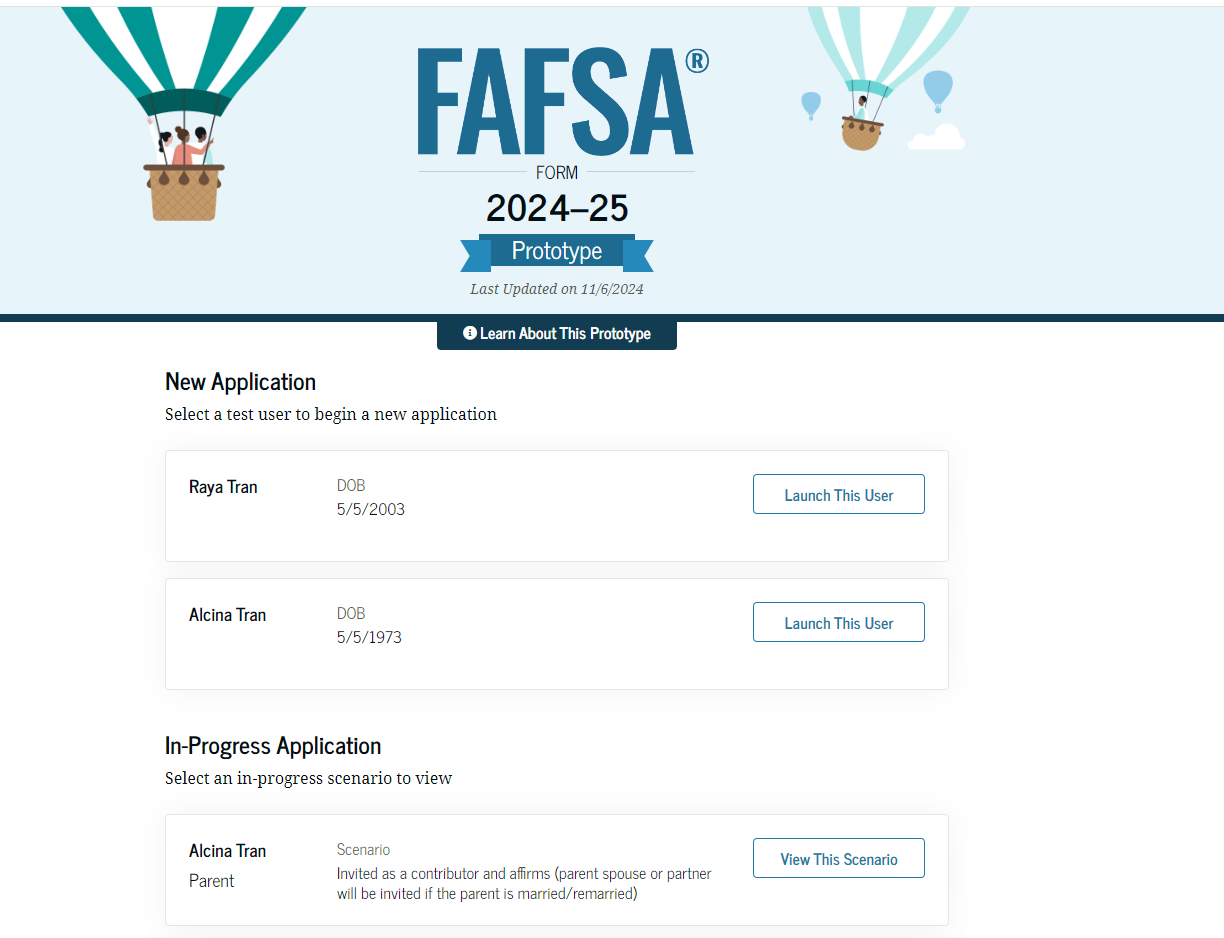 Process:
Student goes first
Identifies and invites contributors
Contributors enter through invite via email
Consent required for eligibility
Complete as separate sections.
Who are my contributors?
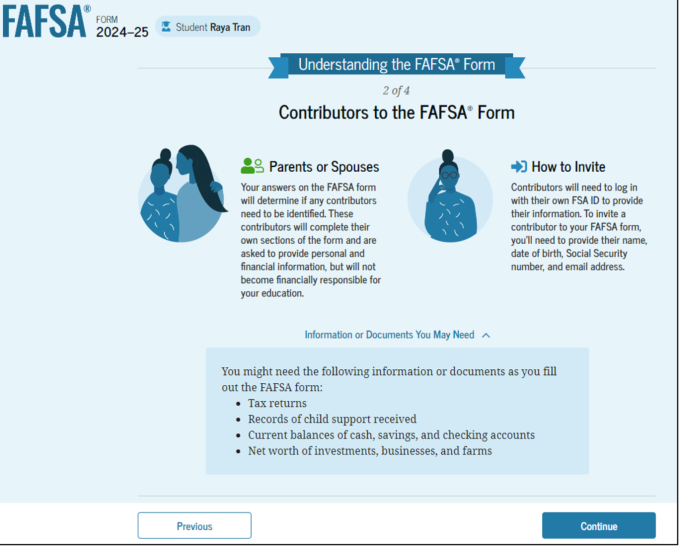 Check out the parent wizard!!
Student and spouse if married. 
Student and biological/adoptive parent who provides most financial support. 
If biological parents are re-married than the step-parent (income included on FAFSA, but no in decision making process). 
If two parents qualify as contributors and file separately then both will need to give consent and sign FAFSA.
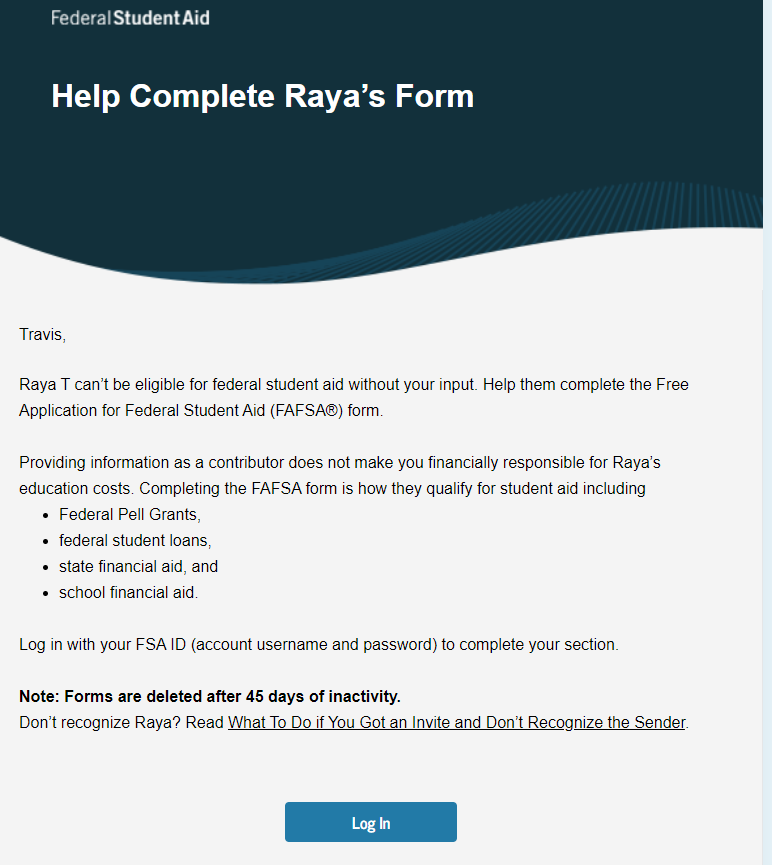 How is the Student Aid Index Used?
Student Aid Index (SAI): Number resulting from the evaluation of a student’s      (and family’s) approximate financial resources for a student’s postsecondary education
What is the Cost of Attendance
Housing Plans are no longer collected on the FAFSA: make sure to update college if your housing plan is changing.
What if I cannot get parent information? Unusual Circumstances
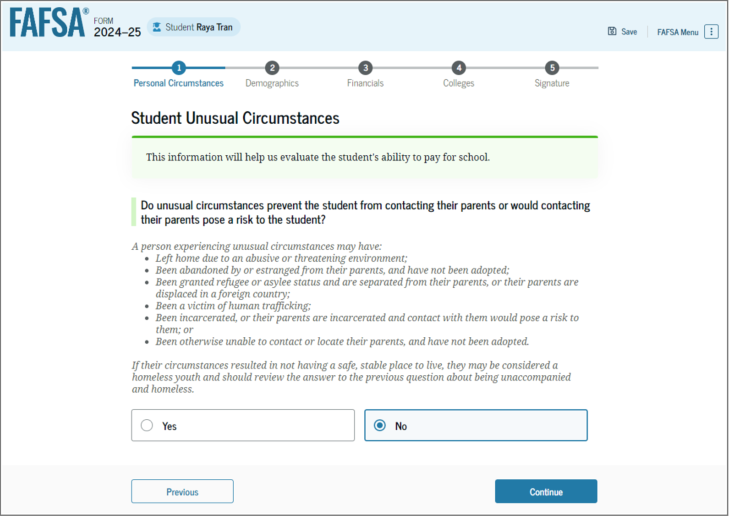 FAFSA will now calculate a provisional SAI if parent data is missing and students need to appeal. 
If students do not qualify to be independent, but parents refuse can request to be considered for an unsubsidized loan only.
What if my income or household changes?
Financial Aid office (not the student) can update the FAFSA for changes in circumstances. 
After filing the FAFSA student can request a Special Circumstances Appeal with the school they wish to attend.
Incoming students may also have the opportunity to complete a separate appeal after receiving their financial aid offer for additional institutional aid.
What if I still need assistance with costs?
Federal PLUS Loan
Private Education Loan
Payment Plans
https://studentaid.gov
For parents of dependent students.  Parents login before applying. 
Interest fixed once assigned but updates from year to year (Currently 8.05%) 
If denied student can get additional unsubsidized loan funding.
Unique as funding goes directly to the school and is certified by the school. 
Lenders are competing so want to compare not just rates but offerings for interest discounts and repayment terms. 
Recommend applying annually to avoid multiple credit checks. 
Wcupa.edu/privateloans
Offered by the school
Typically have a fee associated with enrollment, but no interest. 
Can have deadlines to enroll so ask early even before official bills are released
Major take-aways:
What can I do now
After FAFSA?
FAFSA Filing
Read university financial aid webpages to see if process has changed and if they are asking for an institutional application. 
Apply for outside scholarships. 
Ask about appeal procedures and payment plans.
FAFSA filing is first step!
Considering signing up for a FAFSA filing workshop for the school you are attending/accepted to for assistance. 
Each contributor will need a studentaid.gov account/FSA ID so start setting those up now.
Visit PHEAA.org to complete state grant process

Monitor student’s email and text messages for financial aid offers and start storing in a shared space for comparison. 

Setup appointment with financial aid office to review aid and any necessary tasks to secure aid.
Q&A
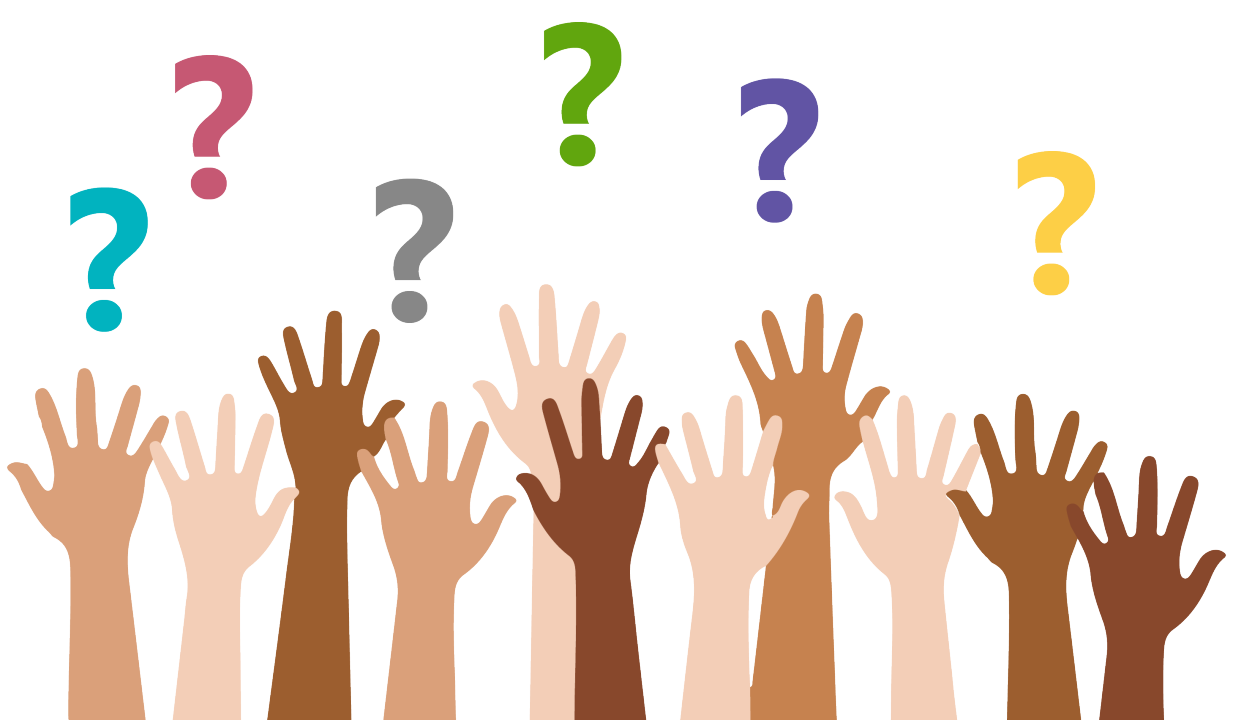